Ethical and Medicolegal aspects of ART
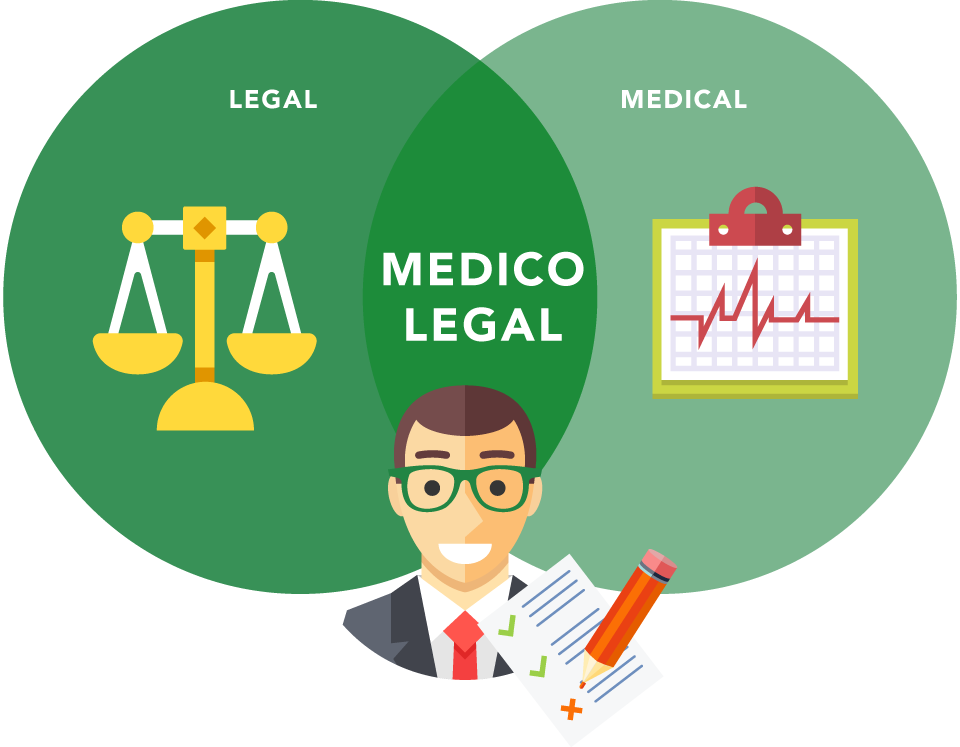 SIG Endocrinology 2019
Chairperson – Madhuri Patil
All information  available to them in regard to progress of  the patient should be put online within seven days of the information being available, withholding the identity of the patient

Each ART clinic must have its own ethics committee as per ICMR guidelines or should take the help of accreditation authority in forming an ethics committee to decide on what is morally and ethically right
ICMR RecommendsSourcing Of Donors And Surrogate Should Be Done Only Through ART Banks (organization that is set up to supply sperm or semen, oocytes or oocyte donors and surrogate mothers to the ART clinics or their patients
Requirements for Semen bank
Requirements for Oocyte Donation